МУНИЦИПАЛЬНОЕ  ОБЩЕОБРАЗОВАТЕЛЬНОЕ УЧРЕЖДЕНИЕ«СРЕДНЯЯ ОБЩЕОБРАЗОВАТЕЛЬНАЯ    ШКОЛА  №21»
Москва 19 века. И.А. Крылов «Слон и  Моська»



Учитель начальных классов
Котикова Л.В

г. Старый Оскол
2010г
Урок– телепередача                  «У истоков детской литературы»
Оргмомент
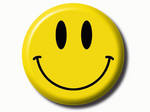 Кто хочет разговаривать,
	         Тот должен выговаривать
Всё правильно и внятно,
               Чтоб было всем понятно.
Речевая разминка
Определите тему нашей телепередачи.
«Милостливые государе, государыни! Этот  город- столица России. Население около 9млн человек. Первое летописное упоминание датируется в 1147 году и связано с именем суздальского князя   Юрия Долгорукого. Исторический центр- Кремль»
Проблемный вопрос
Изучение нового материала         Москва 19 века
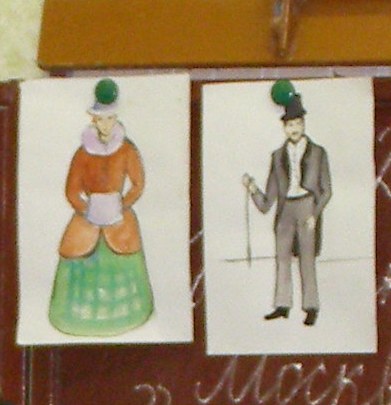 Словарная   работа
Словарная работа
Горизонтальные движения глаз: направо-налево.
Движение глазными яблоками вертикально вверх-вниз.
Круговые движения глазами: по часовой стрелке и в противоположном направлении.
Интенсивные сжимания и разжимания глаз в быстром темпе.
Движение глаз по диагонали: скосить глаза в левый нижний угол, затем по прямой перевести взгляд вверх. Аналогично в противоположном направлении.
Сведение глаз к носу. Для этого к переносице поставьте палец и посмотрите на него - глаза легко "соединятся".
Частое моргание глазами.
Тренажёр для глаз
И.А.Крылов
Иван Андреевич Крылов     (02 .02. 1768- 09 .11. 1844 г)
Эвкалиптовое масло очищает и ионизирует воздух, снимает напряжение, усталость
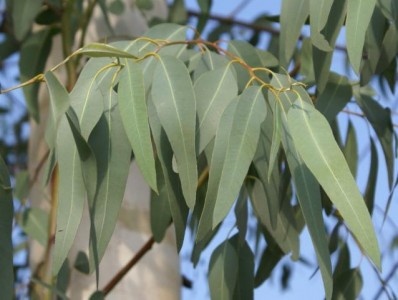 Ароматерапия
Басня «Слон и Моська»
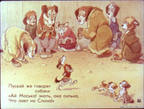 ИКОВЕЗ  
ЗАКОПАН
АКЯИБАЗ 
ЕЛОКТО 
АКВАШ
Шифрованное чтение
1. Где происходит действие?
2. Какая история описывается?
3. Кто герои басни?
4. Почему Крылов назвал собаку Моська, а не Дружок?
5. Где особенно сильно звучит авторская ирония?
6. Есть ли в басне прямо сформулированное поучение, другими словами мораль?
7. А что такое мораль?
Анализ басни
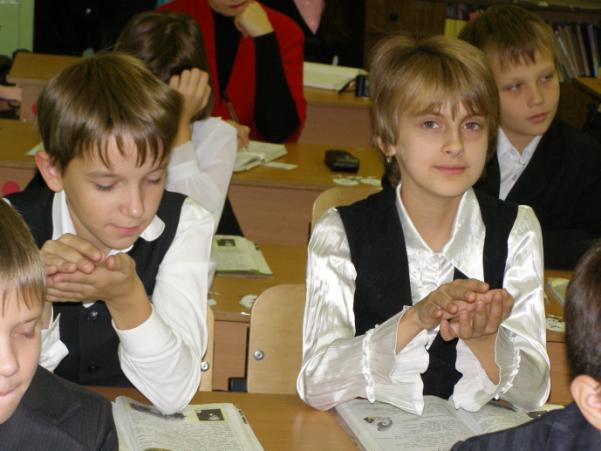 Физкультминутка
По себе людей не судят.
Где родился, там и сгодился.
Молодец среди овец, а на молодца - и сам овца.  
Не пори, когда шить не умеешь.
Не рой другому яму, сам в неё попадёшь
Подбери пословицу для басни
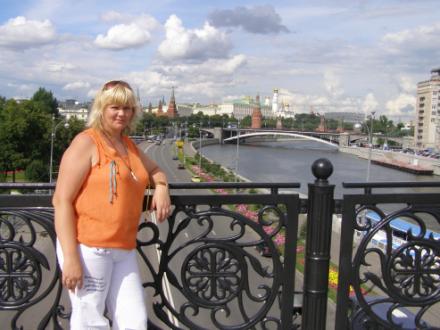 Москва 21 века
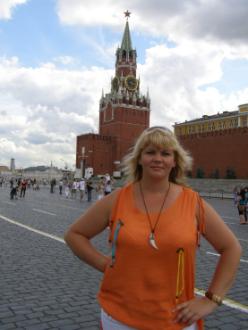 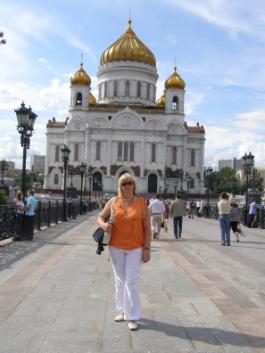 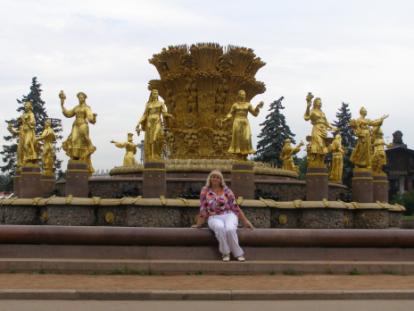 Мо
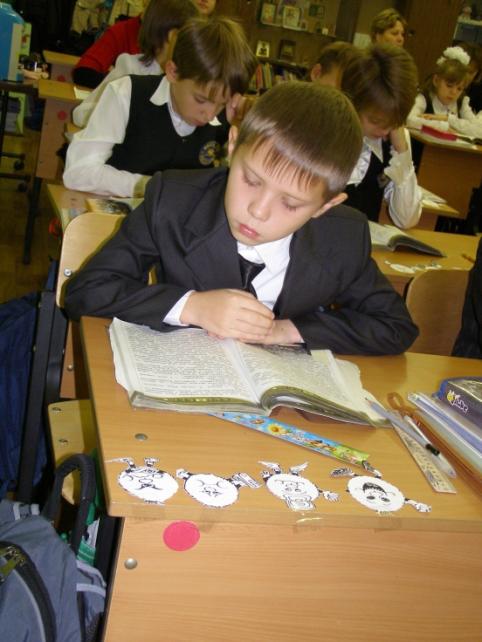 Рефлексия
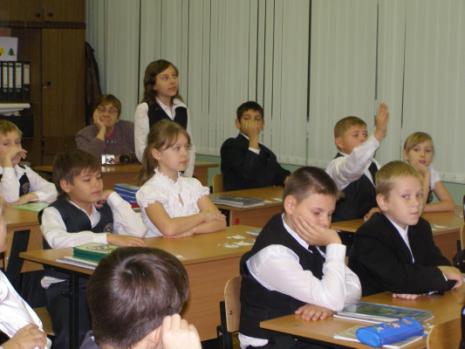 Рефлексия
Забавой он людей исправил,
Сметая с них пороков пыль,
Он баснями себя прославил,
И слава эта – наша быль
И не забудут этой были,
Пока по-русски говорят:
Её давно мы затвердили,
Её и внуки затвердят.
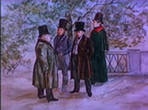 П.А. Вяземский
Телепередача 
        «У истоков детской    литературы»






                                     2010г
Спасибо за внимание